>>Slide 1ILRU’s IL-NET National Training and Technical Assistance Center for Independent Living
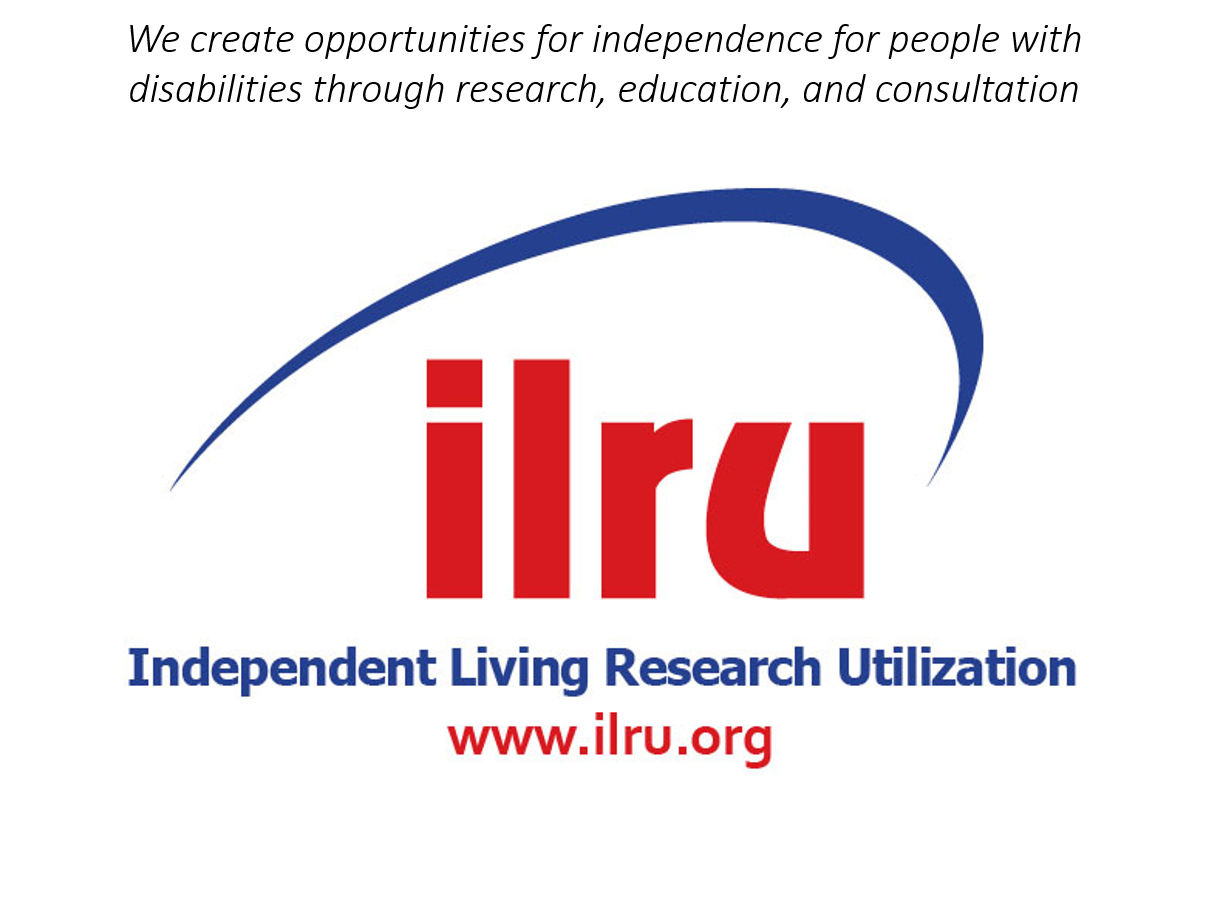 1
ILRU’s IL-NET National Training and Technical Assistance Center for Independent Living
>> Slide 2Associate/Program DirectorsPeer Discussion – Underserved GroupsDecember 12, 2023Presenter:Paula McElwee
2
>> Slide 3 Who are the underserved populations?
This movement began with leadership primarily from the wheelchair users group.
I would love to find this drawing – an early publication (either Disability Rag or the Mouth) had a poster of a statue that gave a hierarchy of disability (sarcastically of course). 
The head was male paraplegic basketball players, followed by female paras (Ms Wheelchair), male quads etc. Then blind, then deaf.
Ankles were people with mental health disabilities.
The feet were people with intellectual and developmental disabilities.
3
What is your experience?
Does this picture ring true?
How and why are some disabilities treated more unfairly(disrespectfully?) than others? 
Are society’s prejudices slipping into our Center activities?
Have they always?
Who is underserved in your community? 
IDD
Mental health
Deaf
Others?
4
We talked about outreach last month…
Some of those same ideas apply.
How do you partner with organizations that serve only the one disability? Can you, or is their philosophy too different?
Do your staff and board represent the diversity you are seeking to serve?
Can you figure out how to adapt and accommodate when the disability is intellectual? Simple language? Mentor? Extra support?
How do you adapt and accommodate when the disability is mental health? Privacy? Peer support? Intervention?
5
>Slide 191For More Information
Contact:
Paula McElwee paulamcelwee.ilru@hotmail.com 
(559) 250-3082
6
IL-NET (CIL-NET and SILC-NET) Attribution
Support for development of this training was provided by the Department of Health and Human Services, Administration for Community Living under grant numbers 90ILTA0001 and 90ISTA0001. No official endorsement of the Department of Health and Human Services should be inferred. Permission is granted for duplication of any portion of this PowerPoint presentation, providing that the following credit is given to the project: Developed as part of the IL-NET, an ILRU/NCIL/APRIL National Training and Technical Assistance project.
7